HALDIA ENERGY LIMITED
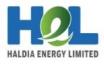 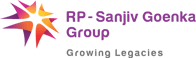 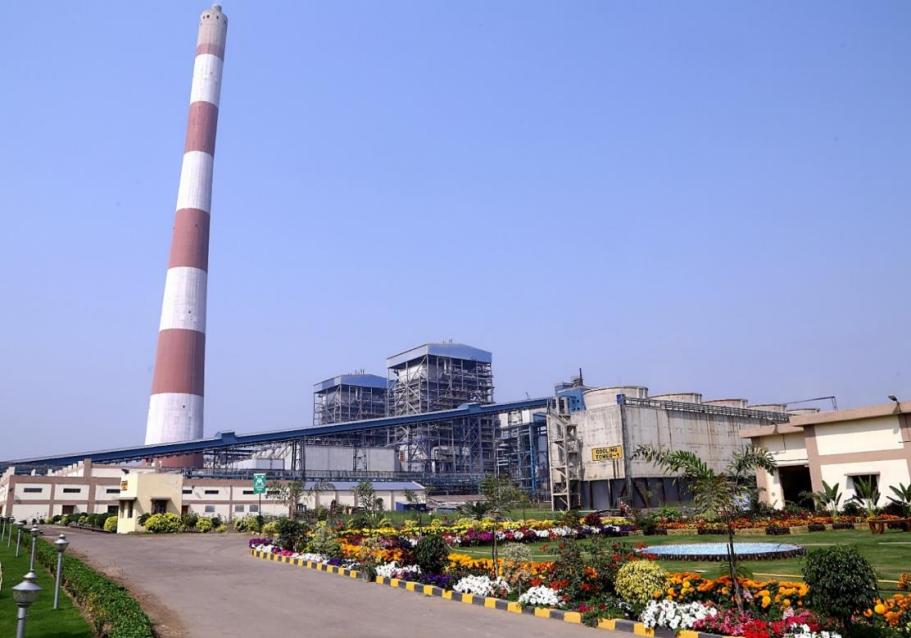 BEST ENVIRONMENTAL 
MANAGEMENT PRACTICE
Mr. Chiranjib Bhowmik,                     General Manager 

Dr. SANJOY CHAKRABORTY,                          chief manager
30.11.2021
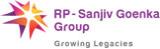 Brief About the Organization
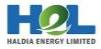 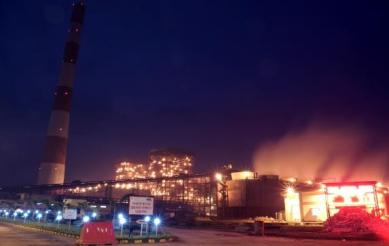 2x 300 MW thermal power- catering >37% demand of Kolkata
IMS certification in very 1st year
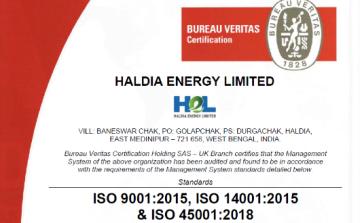 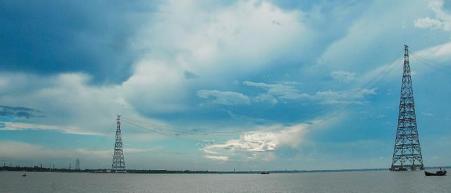 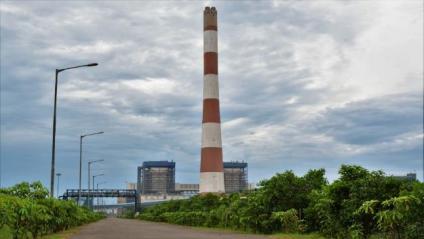 89 km long transmission corridor with 2x 236 m tall RCT- tallest in India
>1lakh surviving plants in green belt
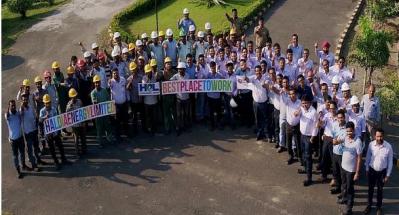 Platinum green building
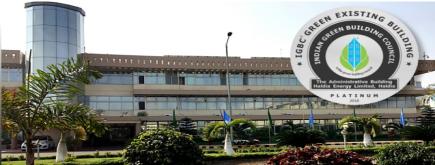 Ranked among top 3 private power generators
Overview
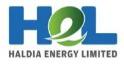 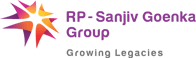 Sources of Pollutants in Thermal Power Plant
Chimney Emission
Noise
O/P- Power
Intake water
Boiler
TG
Coal
Water Treatment
Process Reject
Condenser
Other Process Wastes
Hazardous waste
E- Waste
Bio Medical Wastes
Municipal Solid Waste
Boiler blowdown
Ash
Cooling Tower  blowdown
Hazardous Waste
Other pollutants
Other Wastes
Gaseous Pollutant
Effluents
Solid Waste
Effluent
(water treatment, blowdown)
Waste oil
Cotton waste
Insulations
E- Waste
Ash
(from coal combustion)
Chimney emission
(after ESP)
Bio medical

MSW
Noise

Fugitive emission
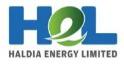 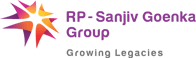 HEL Approach to Environment Management
Environment Management Model
Environment friendly
+
Segregation at source
Performance 
+
 Efficiency
Innovation
+
Excellence
Infrastructure development
Reduce
Recycle
Utilize
Surpass
Coal Consumption

Process make up

Water conservation

Emission
Technology Adoption

Green buildings

Biodiversity Conservation

Organic composter
Effluents

STP

Rain water harvesting
Ash

Hazardous waste

 E waste
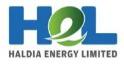 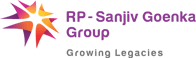 R.E.D.U.C.E
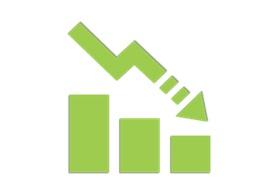 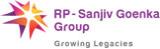 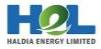 Reduction of GHG Emission
~15% reduction of specific GHG Emission
Improvement of station efficiency

Reduction of Auxiliary Power Consumption
Less power consumption/ unit generation

Improving reliability
Less interruption in generation
Less oil consumption
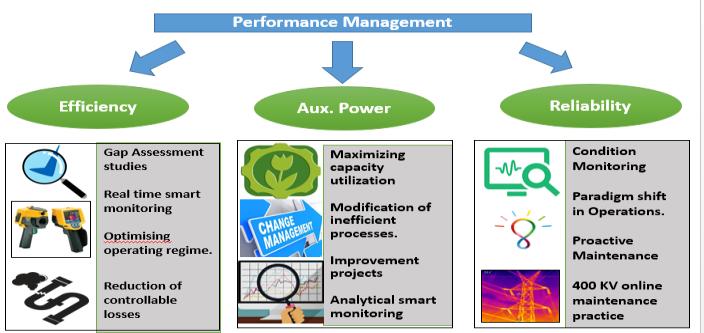 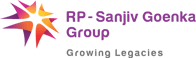 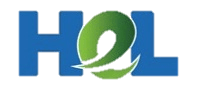 Water Consumption Reduction Drives
Focus on All Volatile Treatment rather than Conventional treatment.
Maintaining stricter water quality parameters.

Reduction in process make up water requirement.
Modification of water treatment methods
Changing water pretreatment polymeric dosing type

Exploring of new chemicals regime in cooling water Cycle 

Intake water as per water tide schedule

Improved water quality and less reject in water treatment. Increased COC.
2018
2021
2019
2020
Regular water audit for identification and stoppage of undesired water leakages.
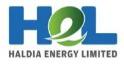 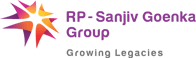 R.E.U.S.E
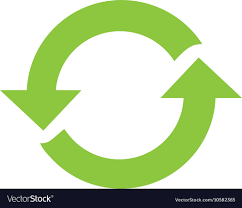 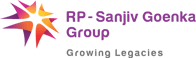 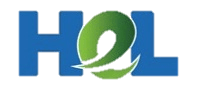 Water Recycling Drives
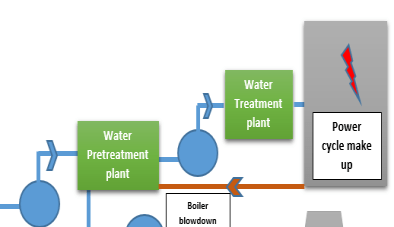 Back feeding blowdown in water pre treatment
Process water recycling
Area

Sludge pond water is being recycled.

All process filtration back wash system water are recycled.
Usage of waste water in different applications
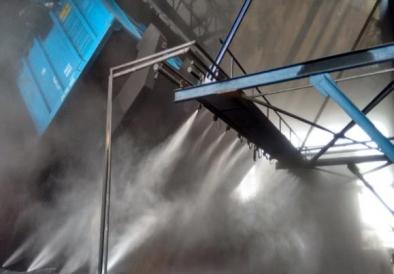 Applications

Water spraying on roads

Sprinkling in dry fog dust suppression to control fugitive emissions.

Sprinkling at other areas prone to dust emission
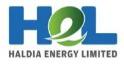 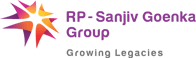 Other Major Environment Improvement Initiatives
Development of Rainwater Harvesting Pond of Capacity 72000 m3
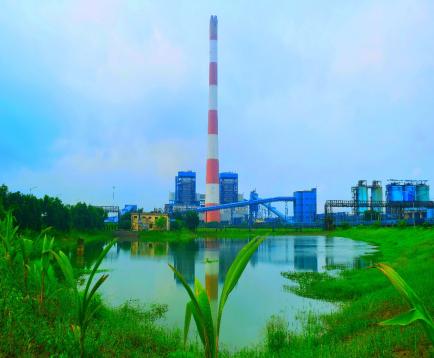 Development of a large water reservoir to store rain water.

Development of catchment area to utilize rain water as raw water.

Pumping energy saving.

Around 8-9% water conservation for Plant operation
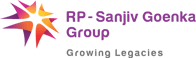 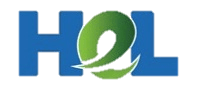 Other Water Conservation Initiatives Adapted
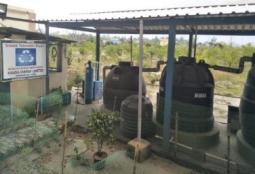 Sewage Treatment for Office waste water
Green building initiatives- Replacement of existing appliances with water efficient fittings. Resulted in 30% water saving.
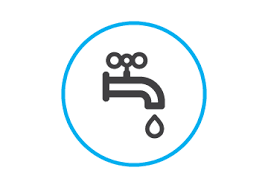 Rain water harvesting- expanding roof top area utilization.
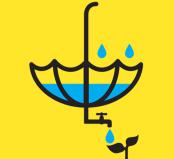 Officers’ residential buildings are built as zero liquid discharge buildings.
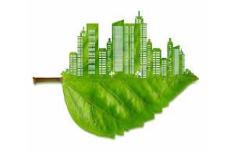 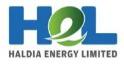 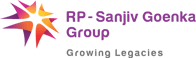 U.T.I.L.I.S.E
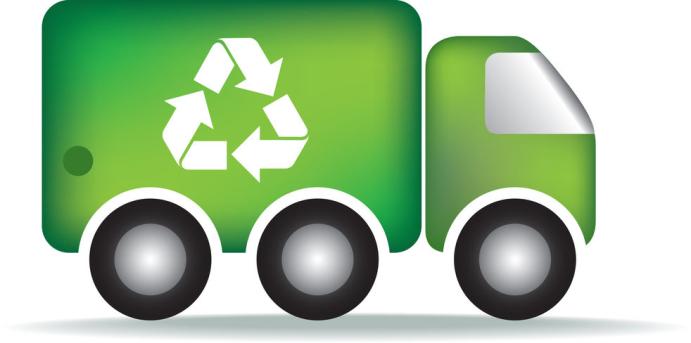 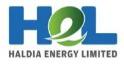 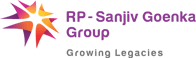 Utilization of Fly Ash
Environment friendly conveying and storage.


Disposal in sealed bulkers to cement and allied industries.


Major percentage to Cement Industries.


Wet ash used for Structural filling.


100% ash utilisation achieved since inception.
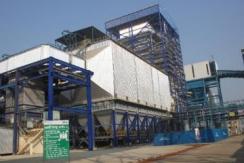 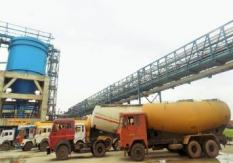 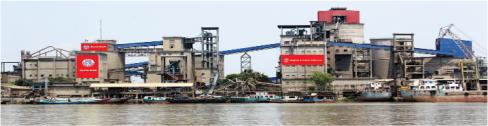 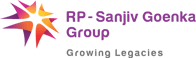 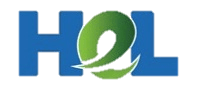 Hazardous Waste Management and Utilisation
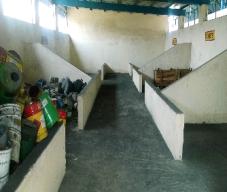 Hazardous Waste Segregation at source
Waste Oil
Non Recyclable wastes
E waste
Used oil

 Spent oil
Used resin
Oil soaked cotton
Exhausted resin
Used filters
Computer accessories
Batteries
Electrical items
Segregation and Storage
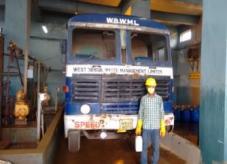 Disposal
Handling by Govt. Approved agencies
Reconditioning
 
Recycling
Valued use
 
Safe disposal
Incinerate/ Compost/ Safe disposal
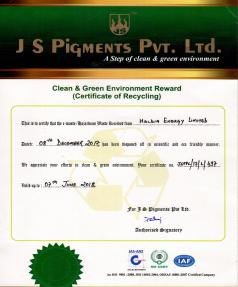 Green Certificate
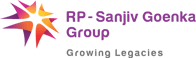 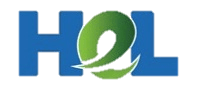 Municipal Solid Waste & Bio medical Waste
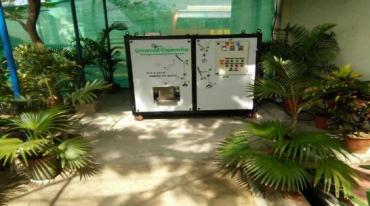 MSW Classification
Kitchen and Canteen waste
Garden waste
Other non Bio degradable waste
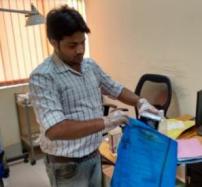 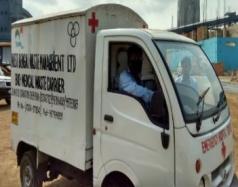 Automatic composter machine
Automatic composter
Handling by Govt. Approved agency
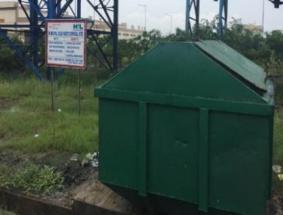 Recycling
 
Safe disposal
Organic manures for gardening purpose
MSW Bin
Bio medical wastes
Segregation at source
Safe disposal
Handling by Govt. Approved agency
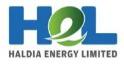 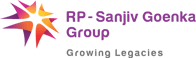 S.U.R.P.A.S.S
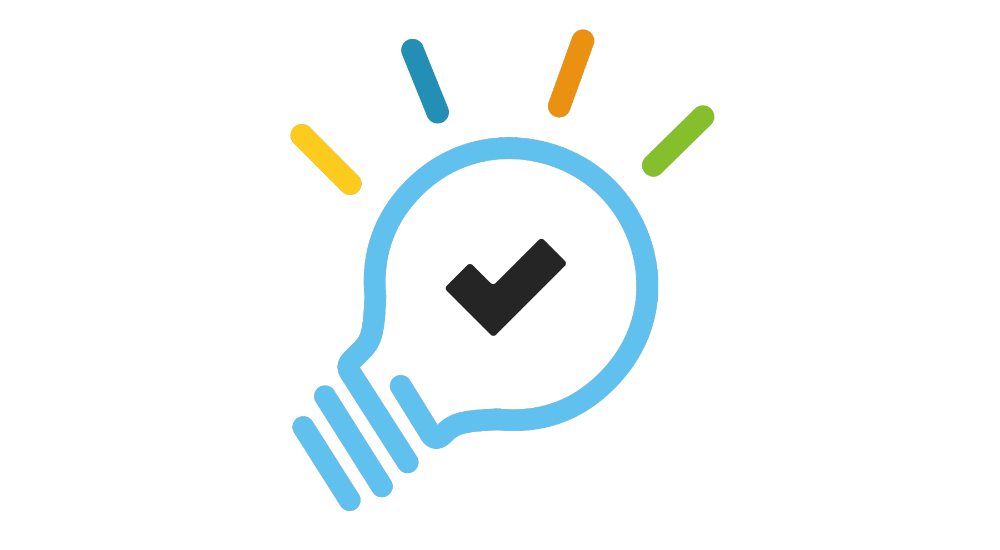 NATURE SERVE
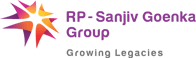 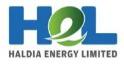 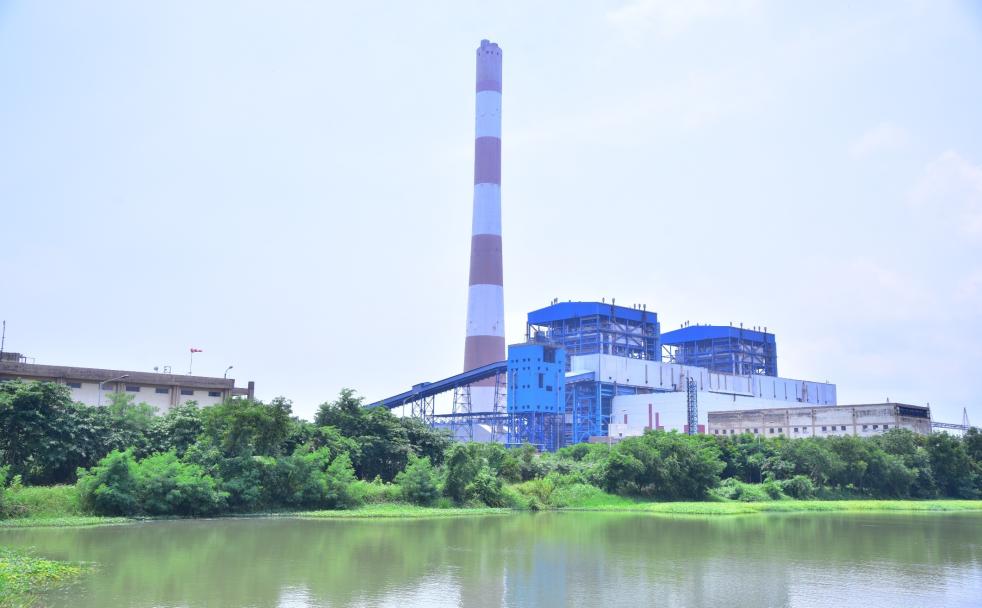 BIODIVERSITY CONSERVATION AT HALDIA ENERGY LIMITED
BIODIVERSITY CONSERVATION AT  HALDIA ENERGY LIMITED
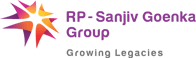 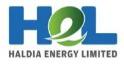 Sustainability (being equally responsible for people, planet, profit), being one of the core values of the group, has always been of prime significance and guiding light for HEL in shaping up its operating dimensions.
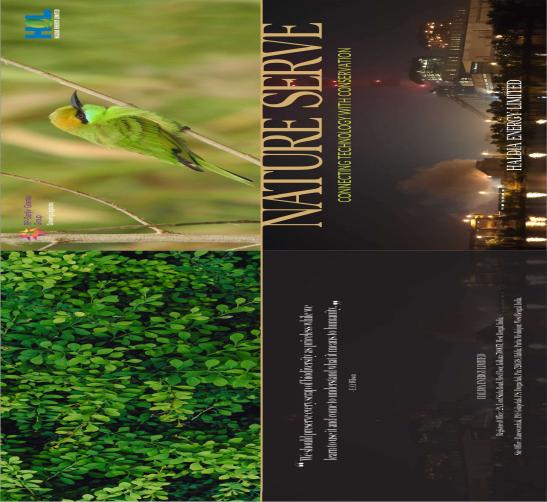 HALDIA ENERGY LIMITED UNVEILS “NATURE SERVE” AN ILLUSTRATIVE BOOK ON BIODIVERSITY
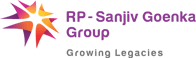 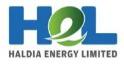 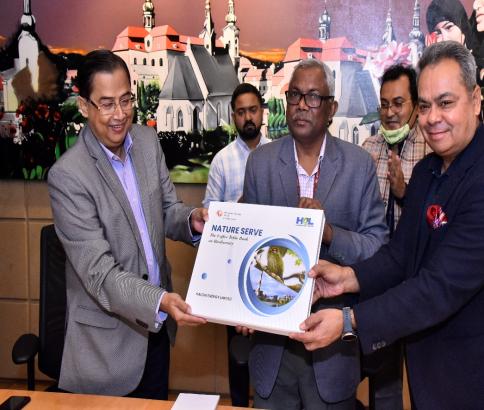 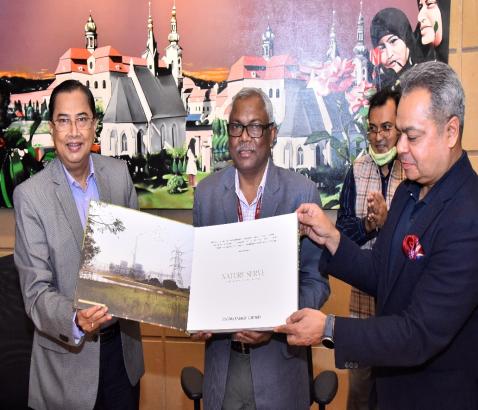 Dr. S. Kerketta, Director, Ministry of Environment, Forest and Climate Change (MoEF& CC), Delhi, Government of India unveil Nature Serve                     on 20.11.2021 at Kolkata
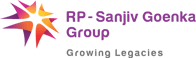 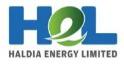 UNVEILS “NATURE SERVE”
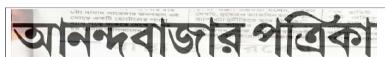 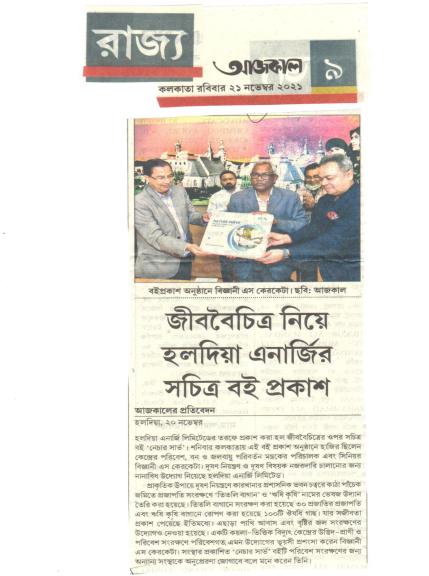 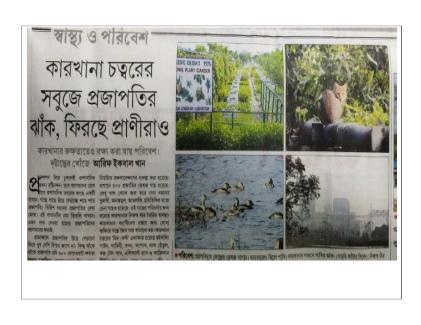 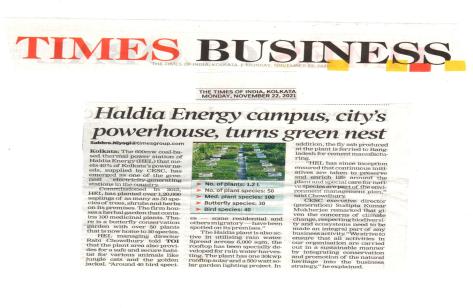 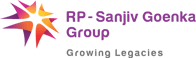 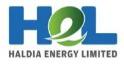 HEL  NATURE CONSERVATION VALUES
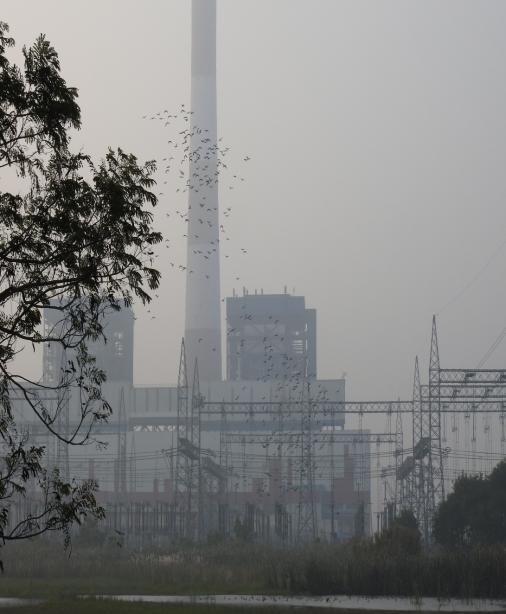 Haldia Energy Limited (HEL), since its inception, has been striving hard for the sustainable growth of its business. 


Environment Management is among the critical areas to ensure that the operational aspects do not lead to failure in complying with environmental norms and statutes. 


Moreover, we aim to leave a positive impact on the surrounding atmosphere for generations to come.
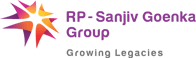 FLORAL BIODIVERSITY
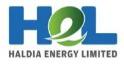 Plants are the green wealth of the planet Earth. They not only supply Oxygen but also reduce Carbon Dioxide and act as natural air conditioners. 


HEL started plantation programme within its compound in 2013 .


HEL maintains a large space for preserving and storing a wide range of floral diversity including climbers, grasses, herbs, shrubs and trees.
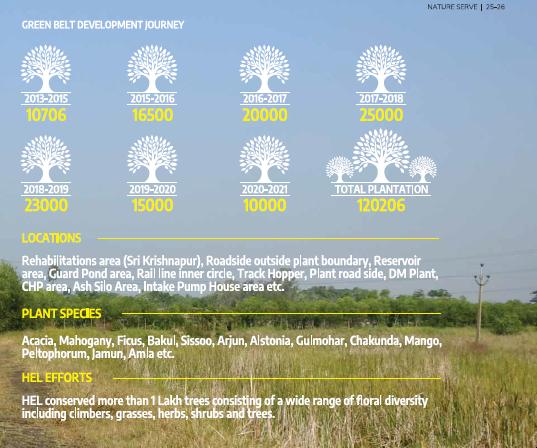 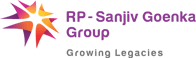 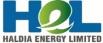 PLANTATION MANAGEMENT
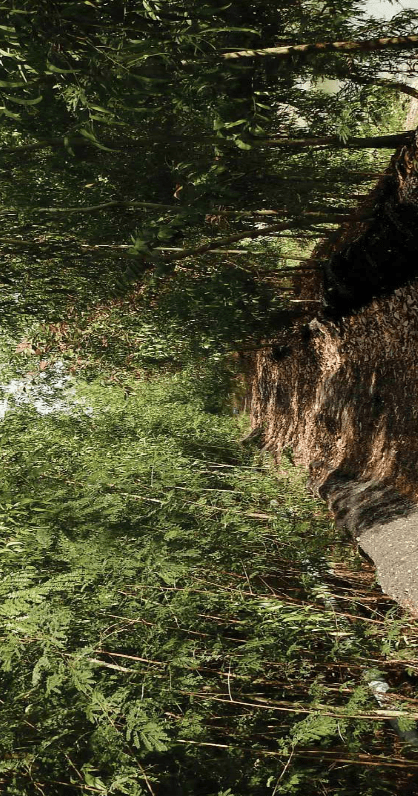 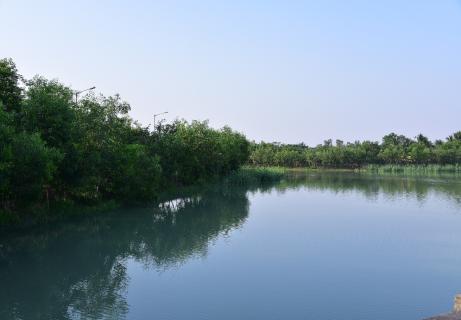 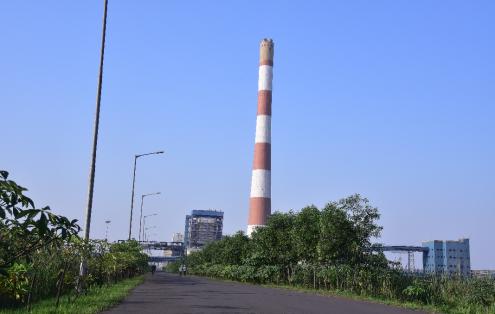 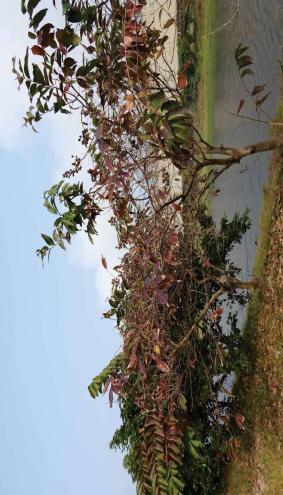 PROJECT “RISHI KRISHI” 
ECHOING INDIAN AYURVEDA LEGACY
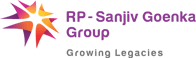 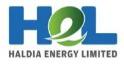 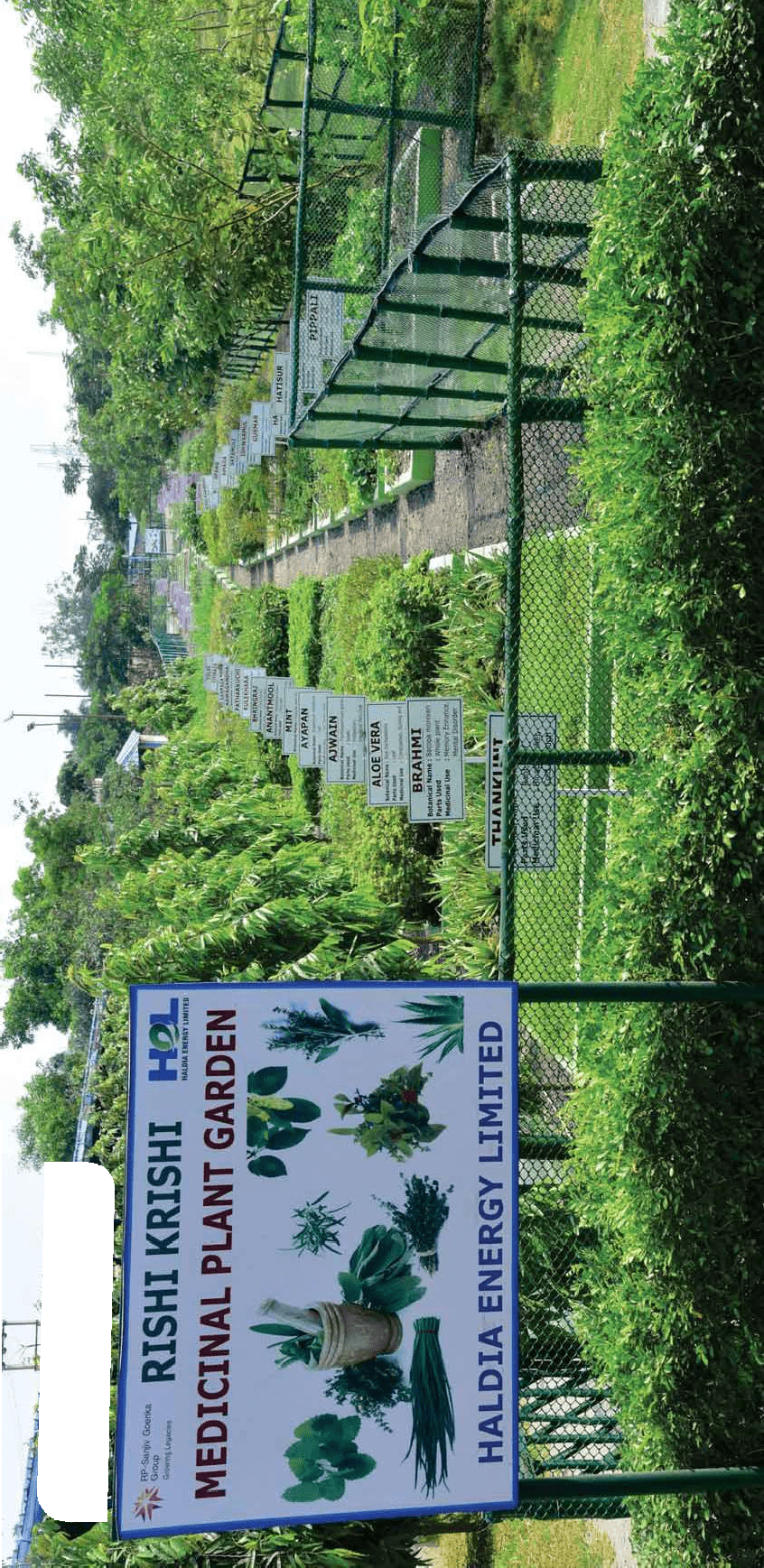 Another noteworthy project that was conceived to conserve the biodiversity as well as to showcase the thousand-year-old Ayurveda legacy is suitably named “RISHI KRISHI”. 

It is a herbal medicinal plant garden consisting of 80 invaluable species of medicinal plants within Plant premises.

It also encourages the employees and the community to utilize medicinal plants for improving health and quality of life.
FAUNAL BIODIVERSITY
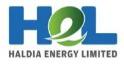 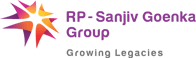 BUTTERFLIES CONSERVATION
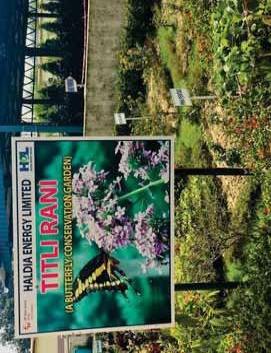 Butterflies are the second largest group of pollinators after honey bees which is an added advantage as areas rich in butterflies are rich in other invertebrates and other species of the food chain. 

HEL recognizes the significance of host plants and this has led to the inception of the project "TITLI RANI” or Butterfly Conservation Park. The park is of open-air type.

 Presently, about 17 butterfly species, belonging to 5 families have been recorded from the HEL plant area.
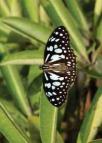 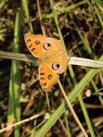 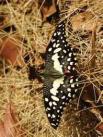 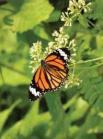 FAUNAL BIODIVERSITY
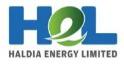 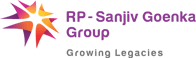 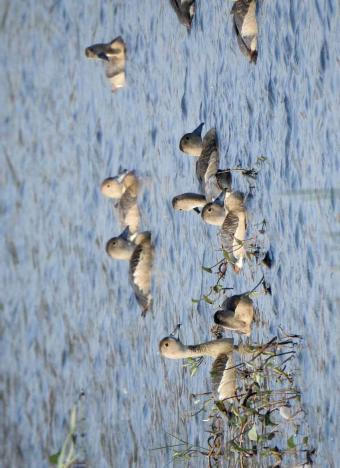 BIRDS
Birds are sensitive to the overall habitat quality and biodiversity of a particular place. 38 bird species belonging to 30 families have been sighted inside HEL.

Large numbers (more than 500) of Lesser Whistling Teals (Dendrocygna javanica) were recorded from the waterbodies of the HEL plant.
The landscape of HEL plant is perfectly suited for these birds, since these water bodies provide suitable habitat as well as security.
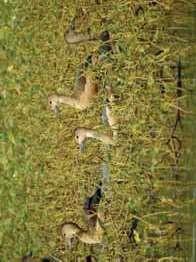 FAUNAL BIODIVERSITY
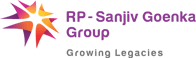 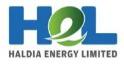 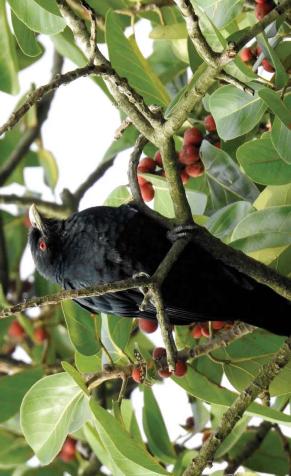 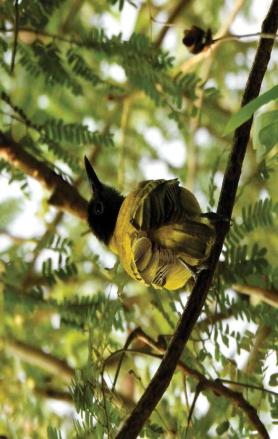 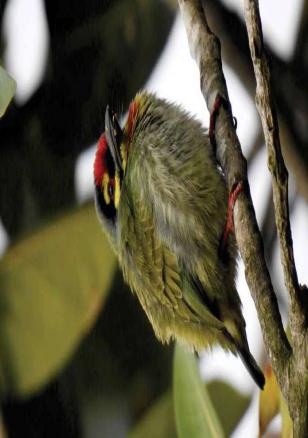 Black Hooded Oriole
Coppersmith Barbet
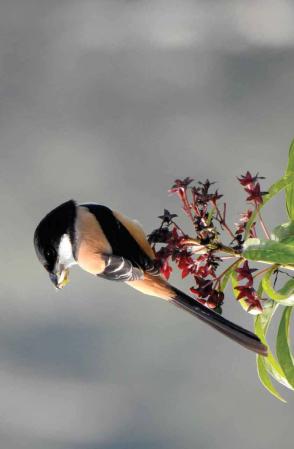 Long Tailed Shrike
Asian Koel
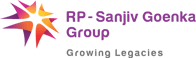 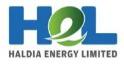 FAUNAL POPULATIONS  AT HEL
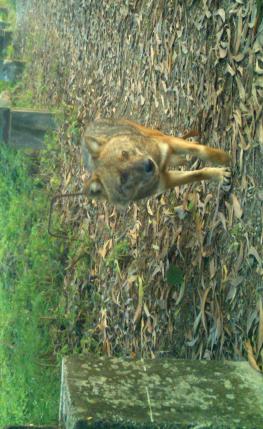 Golden Jackal :
The Golden Jackal (Canis aureus) is found all across the green belt areas of HEL facility. HEL plant is supporting a sizable population of these endangered species, varying between 10-20 adults.
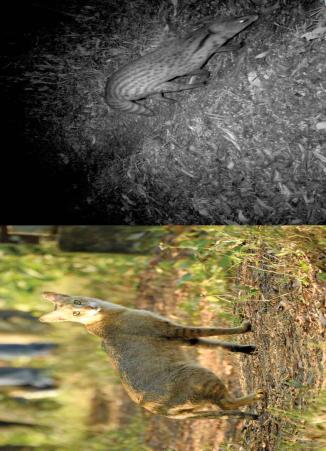 Jungle Cat & Small Indian Civet :
The Jungle Cat & Small Indian Civet have  been spotted on multiple instances at the green belt and plantation area around HEL facility.
GREEN STEWARDSHIP UNDERTAKEN BY HEL
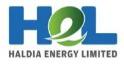 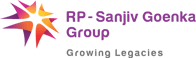 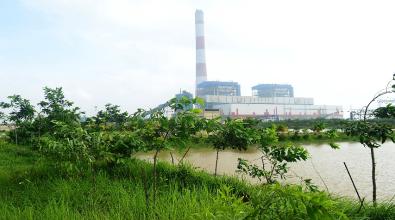 CO2 absorption by Green belt

238 MT CO2 absorption/ year in first five years.

Maximum absorption potential 1440 MT/ year.

Replacement of Paper cups by Ceramic cups

Saving of 1.40 Lakh cups/ year.

Water saving of 400 kl water required for manufacturing of cups.

12 no. of trees saved.

Mass distribution of Jute bags (no Plastic campaign)

Reduction of plastic usage in the neighbourhood.

Mass awareness on harmfulness of plastics.
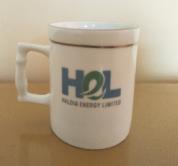 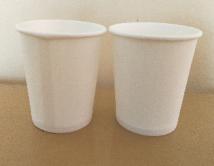 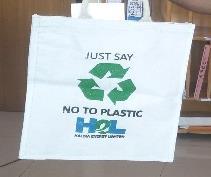 GREEN STEWARDSHIP UNDERTAKEN BY HEL
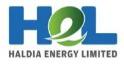 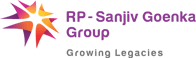 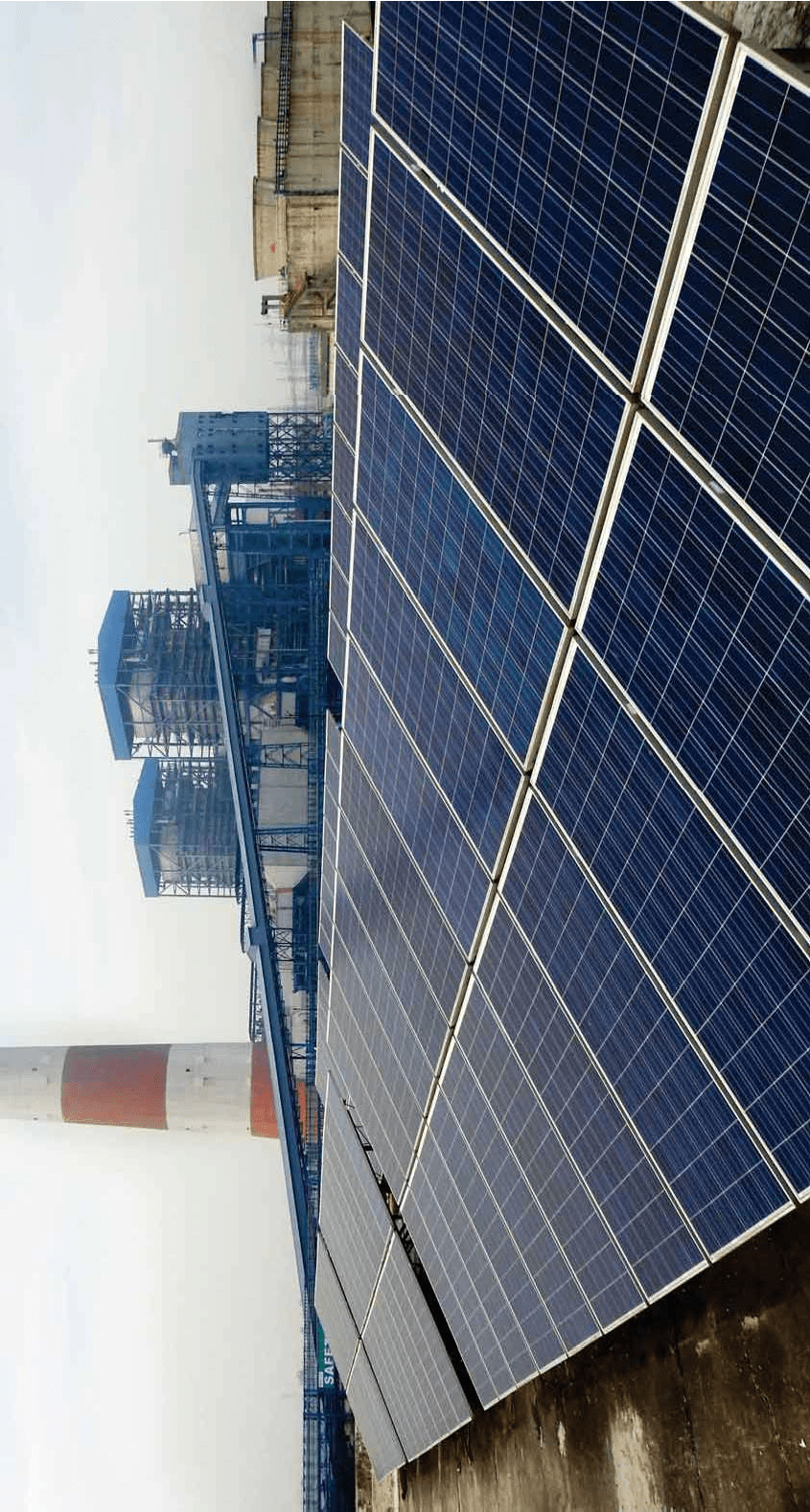 HEL has initiated several measures aimed at promoting sustainable development through harnessing of renewable energy sources. It has commissioned a 30 kWp roof top solar plant in the Administrative building   GAP required.
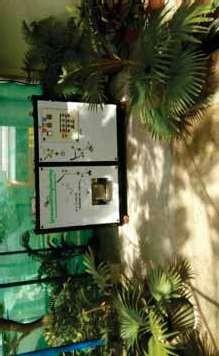 The automatic organic waste composter gives organic compost using kitchen and garden waste along with a volume reduction of 80 to 90% within 24 hours. The composter generates 5-7 kilograms of organic compost from kitchen wastes on a daily basis and which is reused as manure for HEL’s own organic farming.
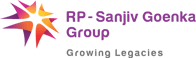 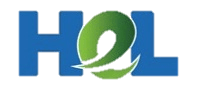 “We believe that the comprehensive Environment management framework is the Key to Sustainability”
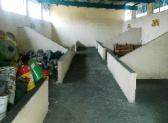 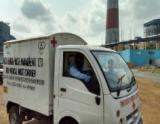 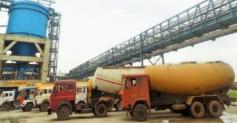 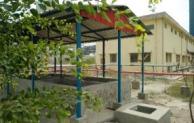 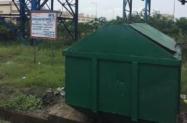 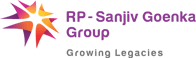 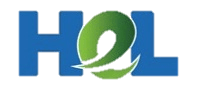 Thank You